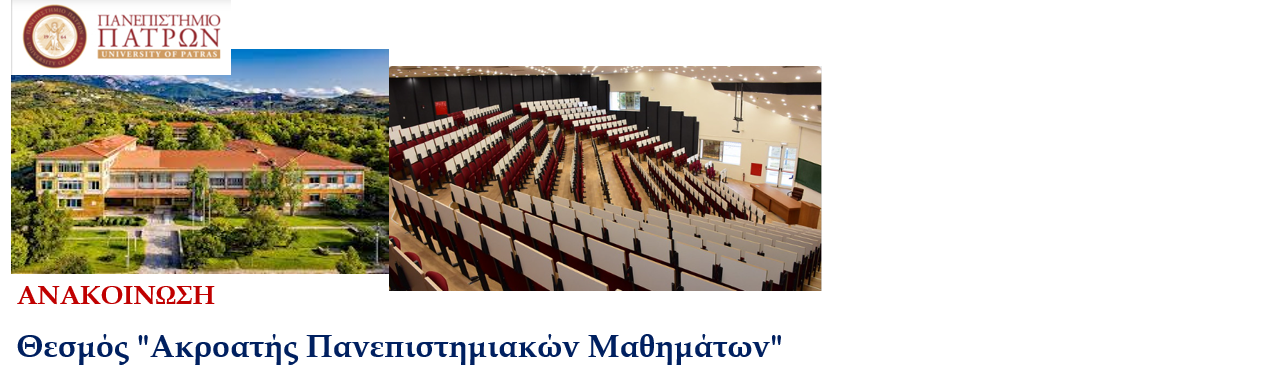 Γραμματεία Τμήματος Πολιτικών Μηχανικών
Χειμερινό εξάμηνο ακαδημαϊκού έτους 2024-2025
 Πρόσκληση για Παρακολούθηση Διαλέξεων Πανεπιστημιακών Μαθημάτων, στο Τμήμα Πολιτικών Μηανικων.
Οι ενδιαφερόμενοι υποβάλλουν αίτηση ηλεκτρονικά, με βάση τα προσωπικά τους ενδιαφέροντα, από 27/08/2024 έως 20/09/2024, για το προσεχές χειμερινό εξάμηνο και από 13/01/2025 έως 07/02/2025 για το εαρινό εξάμηνο, στο σύνδεσμο:  http://auditor.upatras.gr/
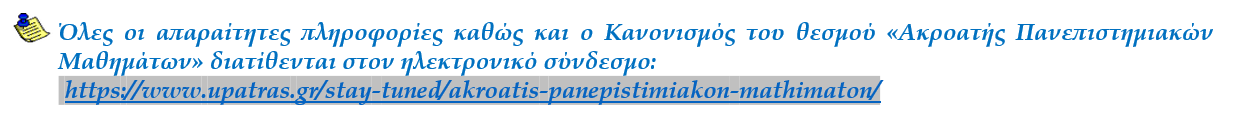